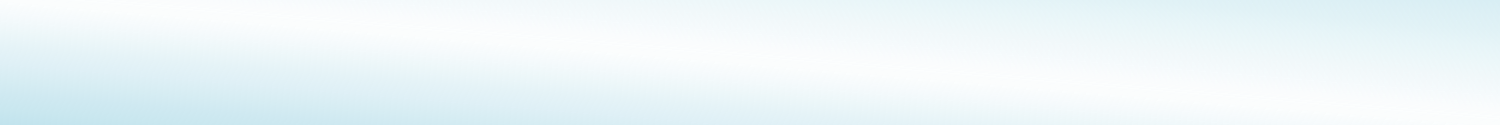 Amtliche Sportbootführerscheine
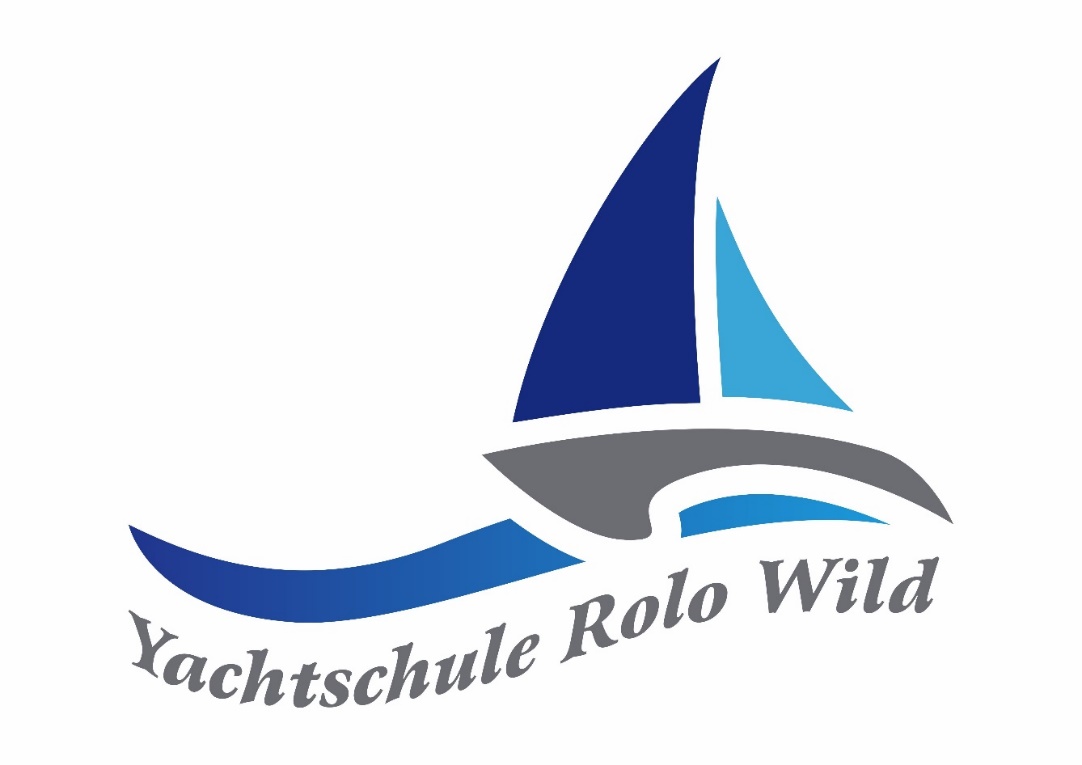 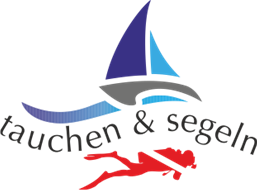 Eugen-Jaekle-Platz 43, 89518 Heidenheim
Tel: 0172-6357110
info@yachtschule-rolo.com
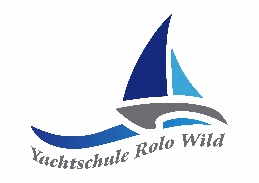 Deutsche Sportbootführerscheine
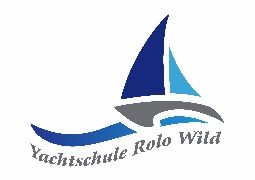 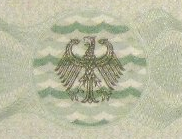 Amtliche Bootsführerscheine
Weitere

Sportbootführer-schein (SBF) Binnen
Sportküstenschiffer-schein (SKS)
Sportseeschiffer-schein (SSS) 
Sporthochseeschiffer-schein (SHS)
Im Zentrum
Sportbootführerschein See(SBF See)
Führung von Sportbooten im    Seebereich  ab  15PS(< 3 sm)
 > 16 Jahre, Unterlagen
Bodenseeschifferpatent A Führung von Motorbooten im      Bereich Bodensee ( 6 PS)
 > 18 Jahre (A)
Theorie- 5 Themenfelder- 1 aus 15 Bögen- 30 aus 300 Fragen,   inkl. Kartenaufgabe
Praxis- Manöver in der Schiffs-  führung- Knoten (9) und deren   Anwendung
Theorie - 10 Themenfelder- jeweils Mindestpunkte- >100 aus 458 Fragen (A+D)- Allgem. und Spezieller Teil
2
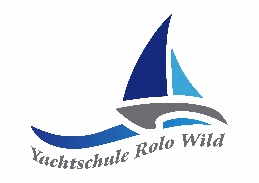 Preisstruktur
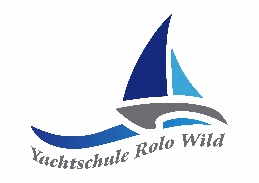 Kombiangebot:
Sportbootführerschein See :  Theorie+Praxis
Bodenseeschifferpatent A: 1 Theorieabend
Sportbootführerschein Binnen/Umschreibung

Preis:      490,- Euro 
     zuzgl. Prüfungskosten + Lehrmaterial
3
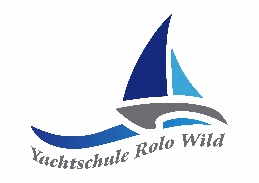 Praxisausbildung
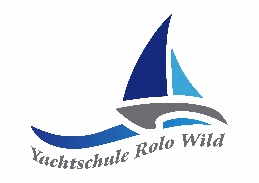 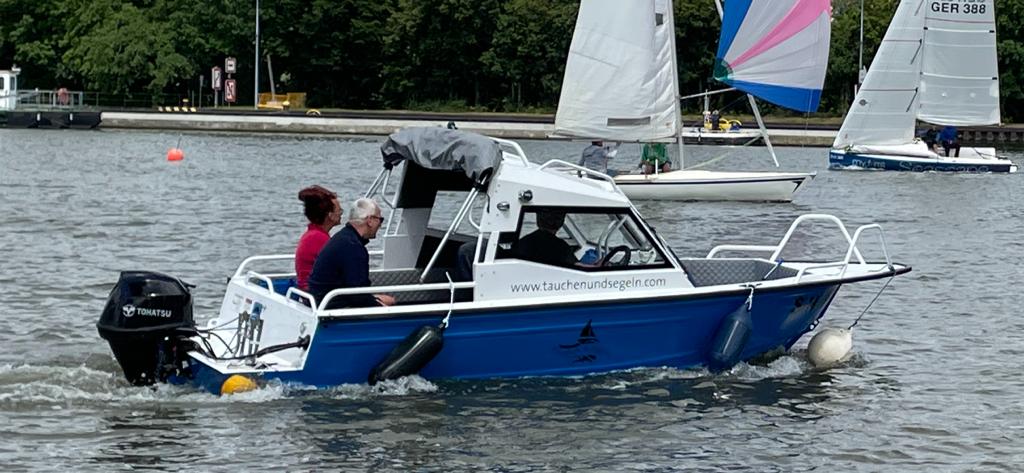 4
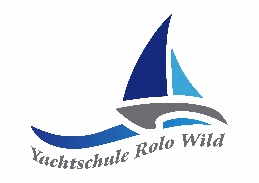 Navigation  /  Technik
5
Navigation  /  Seekarte
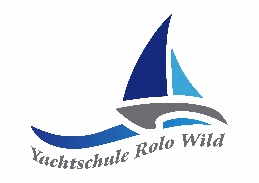 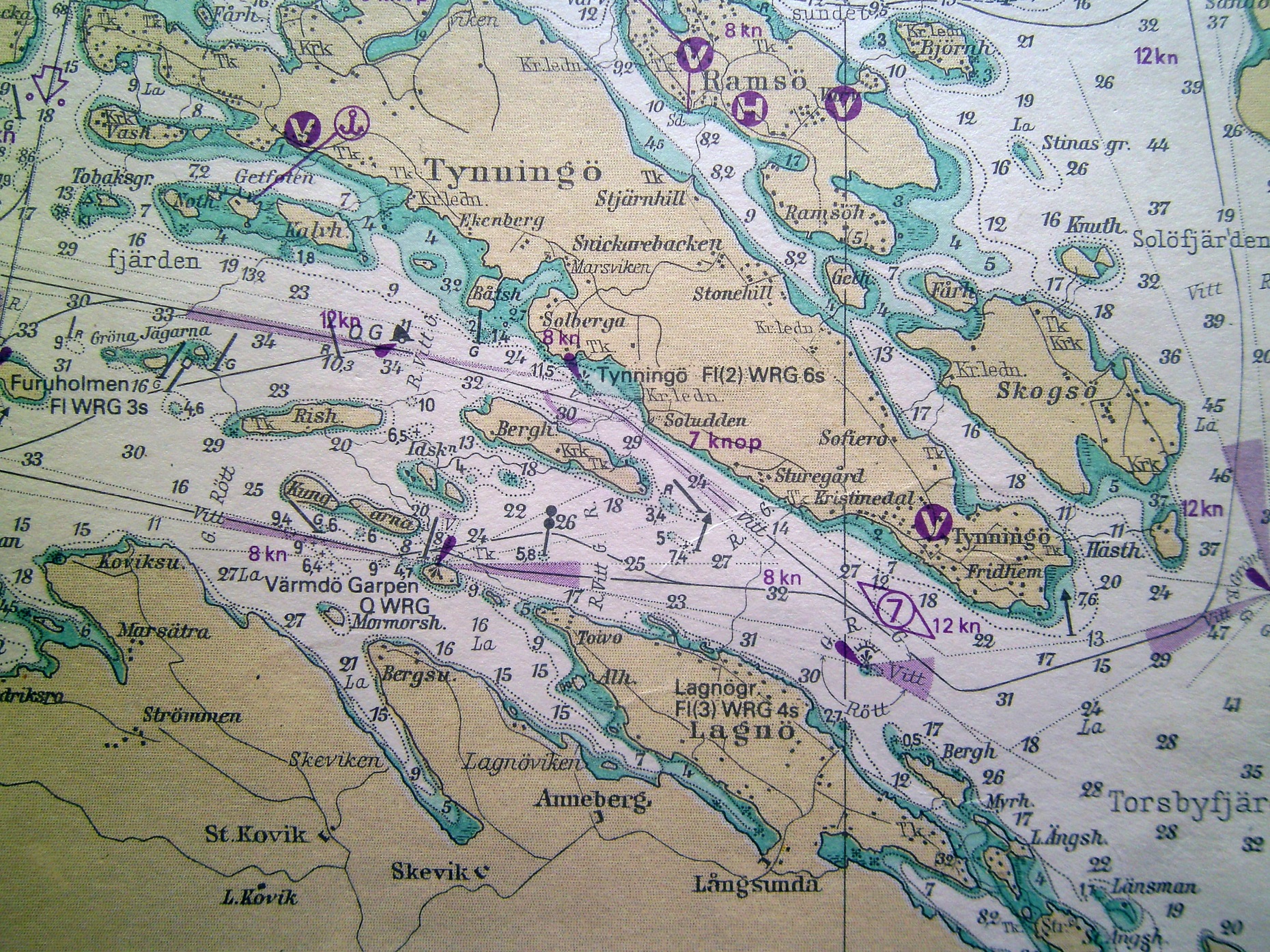 6
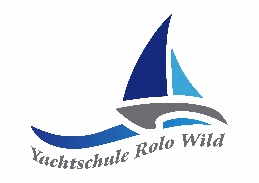 Wetter
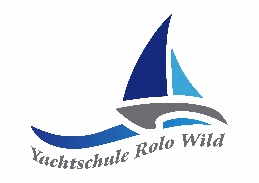 7
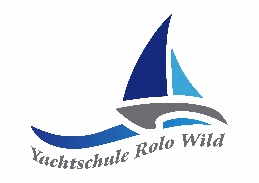 KVR-Ausweichregeln
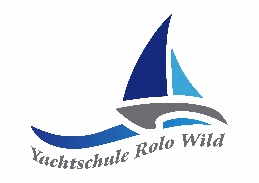 8
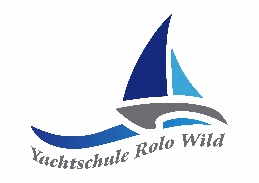 Fahrtensegeln, Entspannung
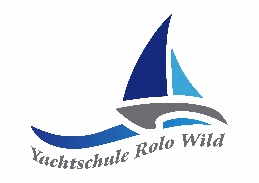 9
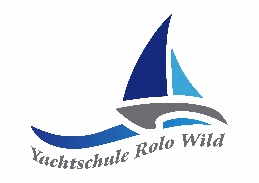 Fahrtensegeln Karibik
10
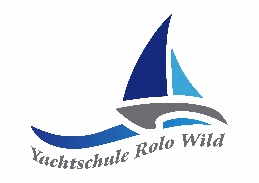 Bodenseesegeln
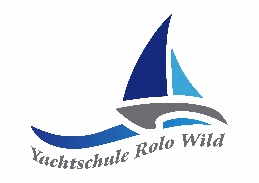 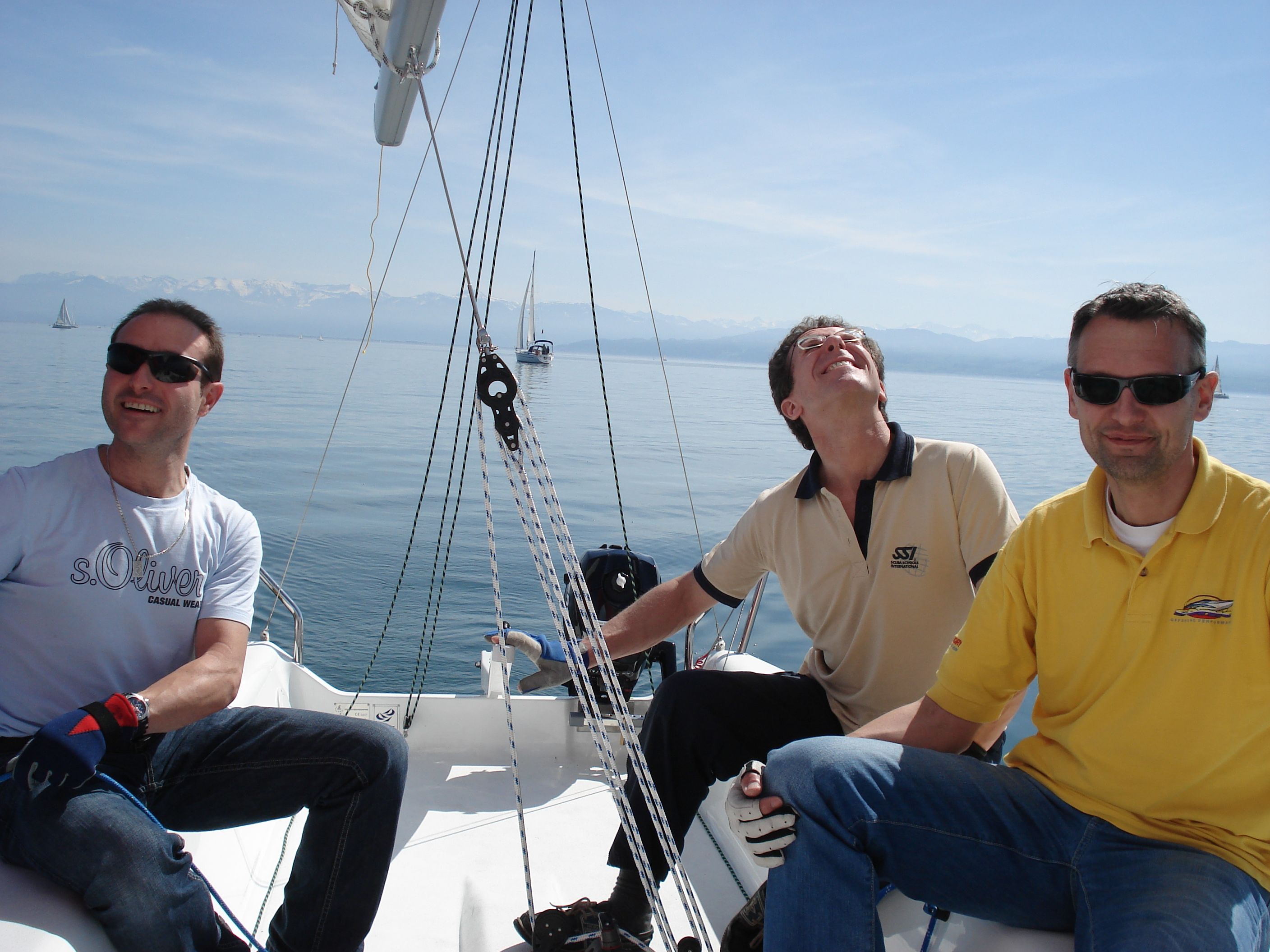 11
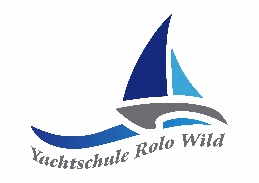 Regatta
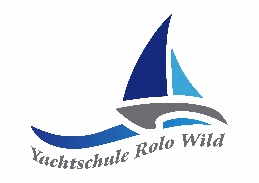 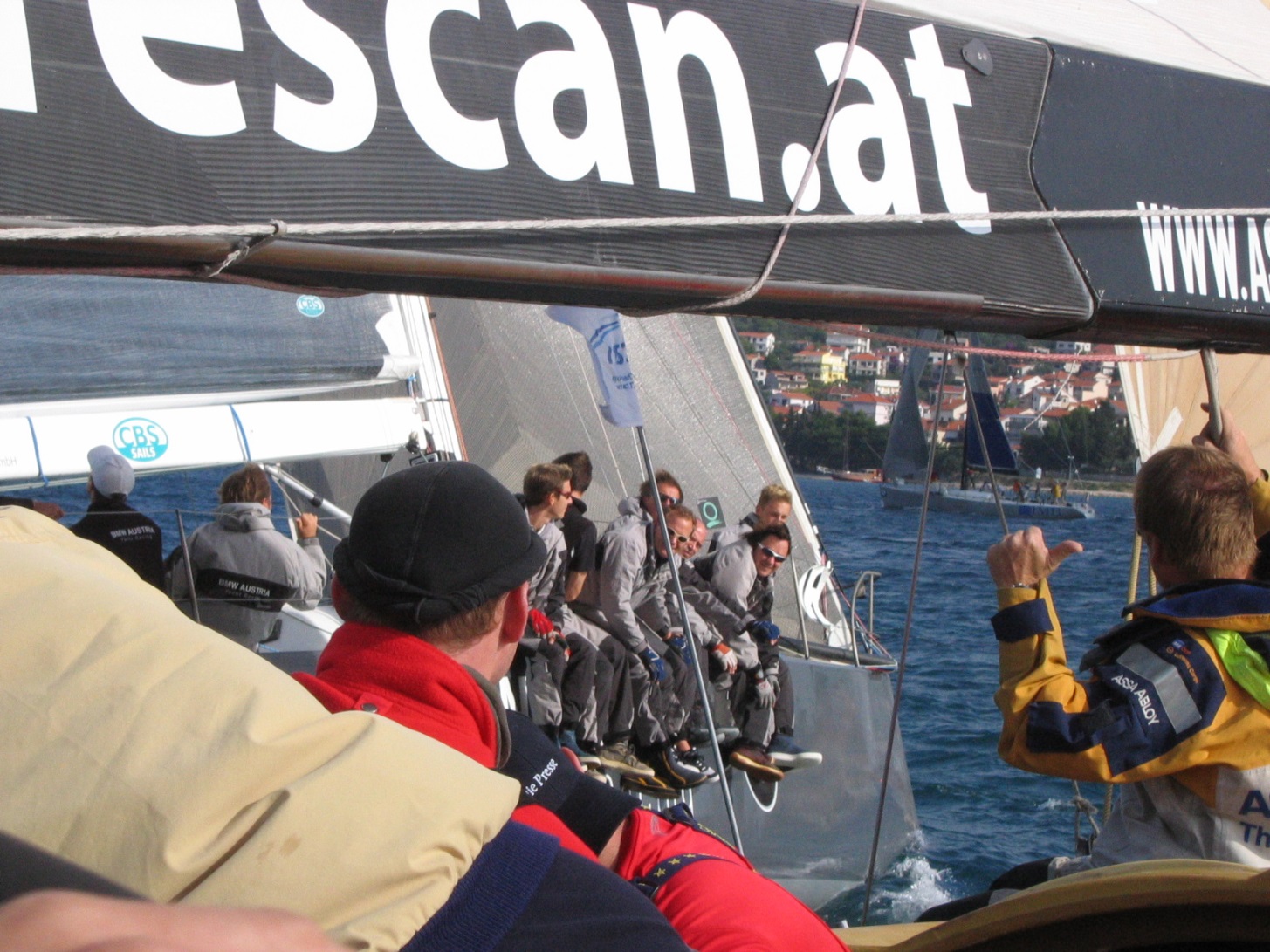 12
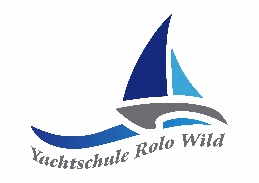 Teamsport
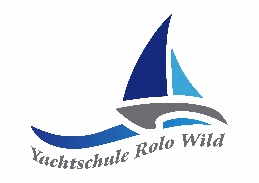 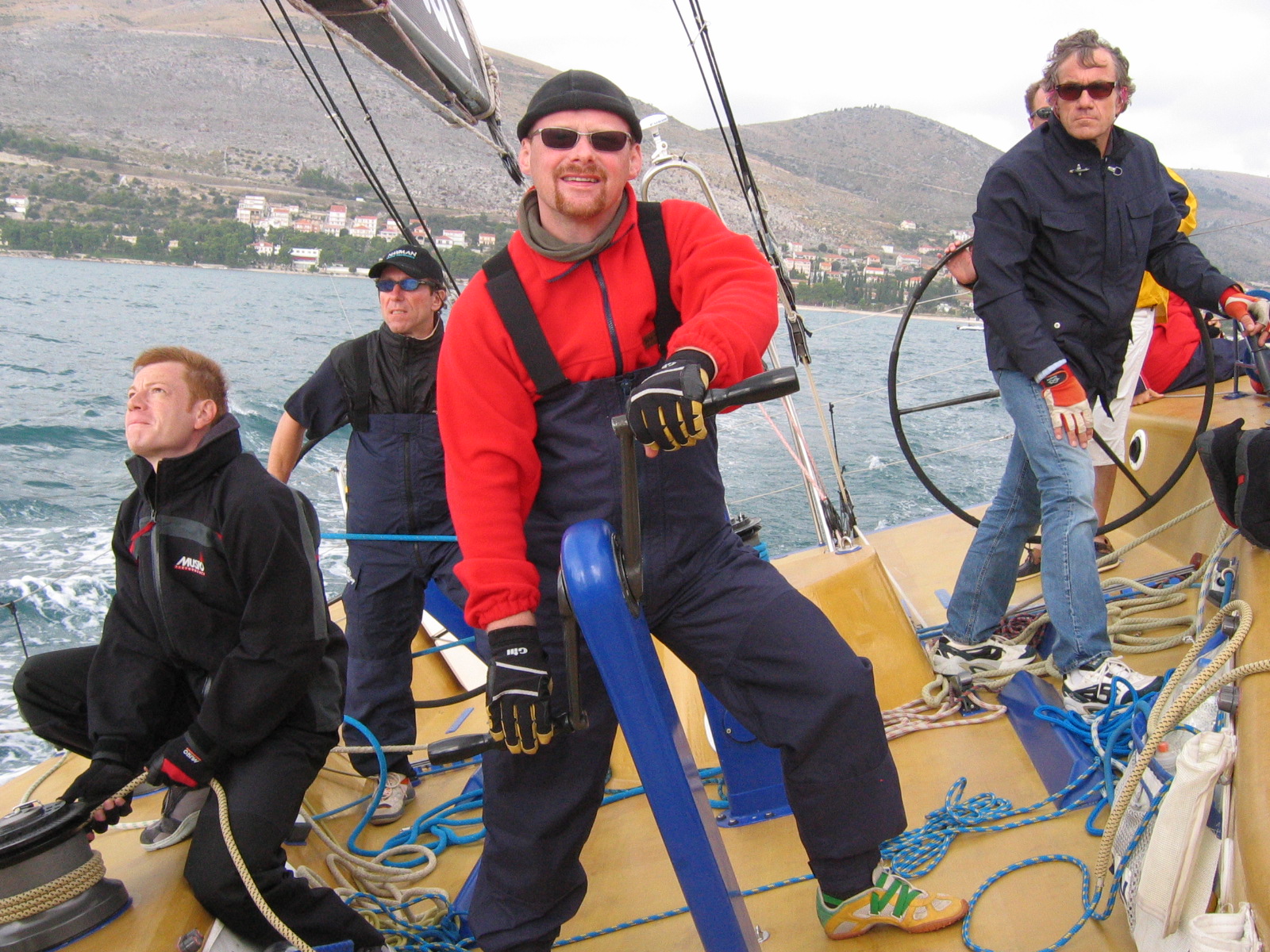 13
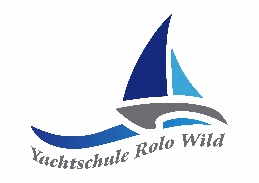 Preise Segeln/SKS
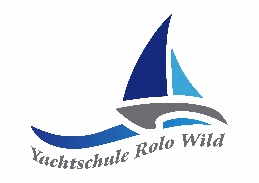 Schnuppersegeln z.B. Bodensee:
89,-€/Tag/Pers.

SKS Ausbildung:
Theorie 4 Abende   390,- €
SKS Praxiswoche 850,- €.
zuzgl. Anreise, Bordkasse u. Prüfgebühr
14
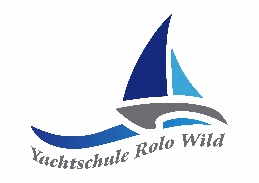 Fragen??
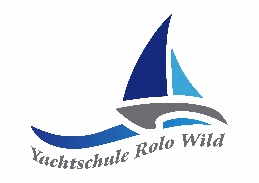 15